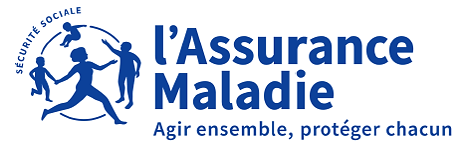 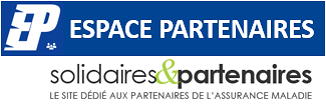 MEMO UTILISATEURS

ESPACE PARTENAIRES

https://espace-partenaires.ameli.fr
ESPACE PARTENAIRES
Espace Partenaires c’est :

	Un Extranet dédié à l’accompagnement des publics fragiles pour favoriser leur accès aux 
	droits et aux soins. 

	Des échanges personnalisés, simplifiés et sécurisés entre un partenaire et une caisse 
	d’Assurance Maladie.

	La mise à disposition d’offres de services et de motifs de contacts pour les partenaires à 
	destination des différents pôles de la Cpam
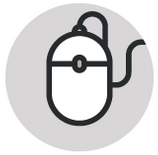 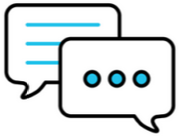 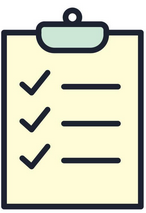 GUIDE DES BONNES PRATIQUES
Cet extranet est dédié à l’accompagnement des publics dans une situation de fragilité pour faciliter leur accès aux droits et aux soins. Son utilisation permet au partenaire de pallier l’incapacité ou le manque d’autonomie de la personne pour utiliser les canaux habituels

Le partenaire doit veiller à favoriser l’autonomie des personnes en priorisant le contact via son compte Ameli ou le 36 46

Sauf urgence de soins mentionnée explicitement par le partenaire, les dossiers qui transitent par Espace Partenaires ne bénéficient pas d’un traitement prioritaire

Les éléments portés dans les zones commentaires ne doivent en aucun cas comprendre des informations non pertinentes, inadéquates, ou excessives au regard de la finalité du traitement ; les données de santé ne sont pas autorisées.

Les pièces jointes entrantes ne doivent en aucun cas excéder celles déterminées comme nécessaires à l’instruction des dossiers.
LA GESTION DES OFFRES DE SERVICES ET MOTIFS
LA GESTION DES OFFRES DE SERVICES ET MOTIFS
LA GESTION DES OFFRES DE SERVICES ET MOTIFS
LA GESTION DES OFFRES DE SERVICES ET MOTIFS
LA GESTION DES OFFRES DE SERVICES ET MOTIFS
LA GESTION DES OFFRES DE SERVICES ET MOTIFS